ΕΝΟΤΗΤΑ ΤΡΙΤΗ
ΚΕΦΑΛΑΙΟ 1      Η ΦΙΛΙΚΗ ΕΤΑΙΡΕΙΑ
Ποιοι είναι οι ιδρυτές;
Εμμανουήλ Ξάνθος

Αθανάσιος Τσακάλωφ

Νικόλαος Σκουφάς
Πού, πότε , γιατί;
Ιδρύθηκε στην Οδησσό της Ρωσίας το 1814 με σκοπό να συντονίσει τις προσπάθειες των υπόδουλων Ελλήνων για την απελευθέρωσή τους.
 Όσοι εγγράφονταν για να γίνουν μέλη 
πλήρωναν χρήματα ενώ μέλη γίνονταν
κυρίως έμποροι και υπάλληλοι.
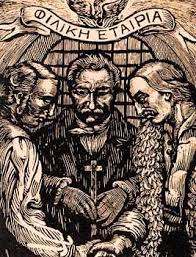 Εμμανουήλ Ξάνθος (1778-1852)Φιλόσοφος και γιατρός.Ένας από τους ιδρυτές της Φιλικής Εταιρείας το 1808.Συμμετείχε ενεργά στην ελληνική επανάσταση του 1821.Στενός σύντροφος του Κολοκοτρώνη.
Νικόλαος Σκουφάς (1790 – 1860)
Έμπορος και στρατιωτικός.
Συνιδρυτής της Φιλικής Εταιρείας.
Πρωθυπουργός της Ελλάδας κατά τη δημιουργία του Ελληνικού Κράτους.
Συνέβαλε σημαντικά στον αγώνα για την ανεξαρτησία.
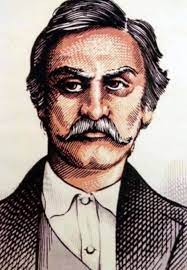 Αθανάσιος Τσακάλωφ (1790-1865)
Πολιτικός και στρατηγός.
Συνιδρυτής της Φιλικής Εταιρείας.
Συμμετείχε ενεργά στην ελληνική επανάσταση.
Σημαντικός παράγοντας στη δημιουργία του νεοελληνικού κράτους
Πώς γίνονταν η μύηση νέων μελών;
Η μύησή τους είχε τη μορφή ιεροτελεστίας που τη σφράγιζε ο όρκος μπροστά σε ιερέα.
Οι Φιλικοί χρησιμοποιούσαν κρυπτογραφικό κώδικα για να επικοινωνούν μεταξύ τους και υπέγραφαν με ψευδώνυμο.
Ο ΟΡΚΟΣ ΤΩΝ ΦΙΛΙΚΩΝ σελ.76 Πηγή 1
ΚΩΔΙΚΑΣ
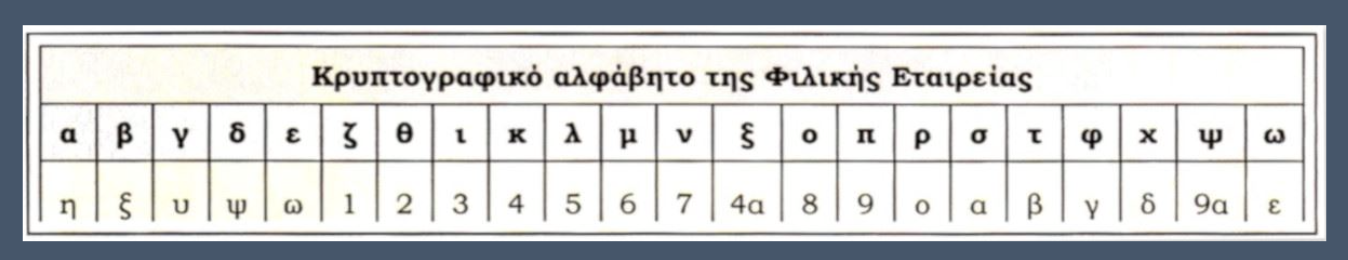 Κι άλλα συνθηματικά σε ΠΡΟΣΩΠΑ
ο Αθανάσιος Τσακάλωφ ήταν ο  Α.Β. 
ο Νικόλαος  Σκουφάς ήταν ο Α.Γ. 
 ο  Εμμανουήλ Ξάνθος ήταν ο Α.Ζ.
Επιπλέον, ο Αλέξανδρος Υψηλάντης = Καλός
ο Καποδίστριας = ο  Ευεργετικός,
ο Παπαφλέσσας =  ο Αρμόδιος.
Κάποιο σημαντικό πρόσωπο θα μπορούσε να έχει ακόμα και αριθμούς. Χαρακτηριστικά παραδείγματα:
ο Θεόδωρος Κολοκοτρώνης ήταν ο 113         Περισσότερα συνθηματικά στο:e me blogs ΜΕΛΙΣΣΑ
Ποιος ο ρόλος της Ρωσίας;
Οι Φιλικοί άφηναν να εννοείται ότι πίσω από την εταιρεία υπήρχε μια Μεγάλη Δύναμη που ήθελε την απελευθέρωση της Ελλάδας. Πολλοί πίστευαν ότι πίσω από αυτή τη δύναμη ήταν η Ρωσία.
Ωστόσο οι ηγέτες γνώριζαν πολύ καλά ότι κάτι τέτοιο δεν ίσχυε και ότι η οργάνωση στηρίζονταν μόνο στον ενθουσιασμό των πατριωτών και την οικονομική συμβολή των μελών της.
Το 1818 η Φιλική Εταιρεία μετέφερε την έδρα της στην Κωνσταντινούπολη. Η στρατολόγηση μελών έγινε περισσότερο εντατική. Μυήθηκαν πολλοί από τους πρωταγωνιστές του αγώνα όπως: ο Παπαφλέσσας, ο Θεόδωρος Κολοκοτρώνης, ο Ιωάννης Φαρμάκης, ο Γεωργάκης Ολύμπιος ενώ οικονομικά βοήθησε ο μεγαλέμπορος Παναγιώτης Σέκερης προσφέροντας μεγάλο μέρος της περιουσίας του.
Ποιος ο ρόλος του Ι. Καποδίστρια και του Αλ. Υψηλάντη;
Ο Ιωάννης Καποδίστριας, υπουργός εξωτερικών της Ρωσίας, θεώρησε ότι οι συνθήκες ΔΕΝ ήταν κατάλληλες για επανάσταση και αρνήθηκε να αναλάβει επικεφαλής
Ο Αλέξανδρος Υψηλάντης, στρατηγός και υπερασπιστής του Τσάρου, δέχτηκε τον τίτλο του Γενικού Εφόρου λαμβάνοντας άδεια απουσίας δύο ετών από την αυλή του Τσάρου
Ποια ήταν τα σχέδια των Φιλικών για την επανάσταση;
Η επανάσταση να ξεκινήσει ΤΑΥΤΟΧΡΟΝΑ στη Μολδοβλαχία ΚΑΙ στην Πελοπόννησο

 Να διασπαστεί ο οθωμανικός στρατός που ήταν σε πόλεμο με τον Αλή Πασά των Ιωαννίνων

 Να ξεσπάσουν ταραχές ΚΑΙ στην Κωνσταντινούπολη

 Να ξεσηκωθούν οι Σέρβοι και οι Βούλγαροι εναντίον των Τούρκων

Πιθανή φαινόταν η εμπλοκή των Ρώσων αν οι Τούρκοι περνούσαν τον Δούναβη
ΑΠΟΚΡΥΠΤΟΓΡΑΦΗΣΗ